УСТНОЕ ИТОГОВОЕ   СОБЕСЕДОВАНИЕПО РУССКОМУ ЯЗЫКУ в 9 классев 2021 году
Итоговое собеседование по русскому языку
Итоговое устное  собеседование -  допуск к ОГЭ
Основной этап пройдет 10 февраля 2021 года ( вторая среда февраля)
Проводится в образовательных организациях
Материалы становятся доступны в день проведения собеседования
Результатом итогового собеседования является « зачет» или « незачет»
Повторное собеседование назначается в дополнительные сроки в текущем учебном году ( 10 марта и 17 мая)
Модель итогового устного собеседования по русскому языку
15-16
минут
выпускник 9 класса вправе готовиться и отвечать
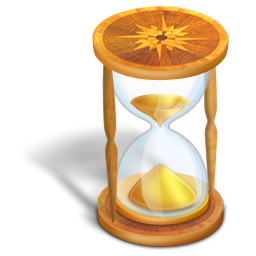 Экзаменатор-собеседник и эксперт
В качестве экзаменатора-собеседника могут привлекаться учителя с высшим образованием и коммуникабельными навыками, независимо от их предметной специализации.
В качестве экспертов привлекаются только учителя русского языка и литературы.
Структура устного    собеседования
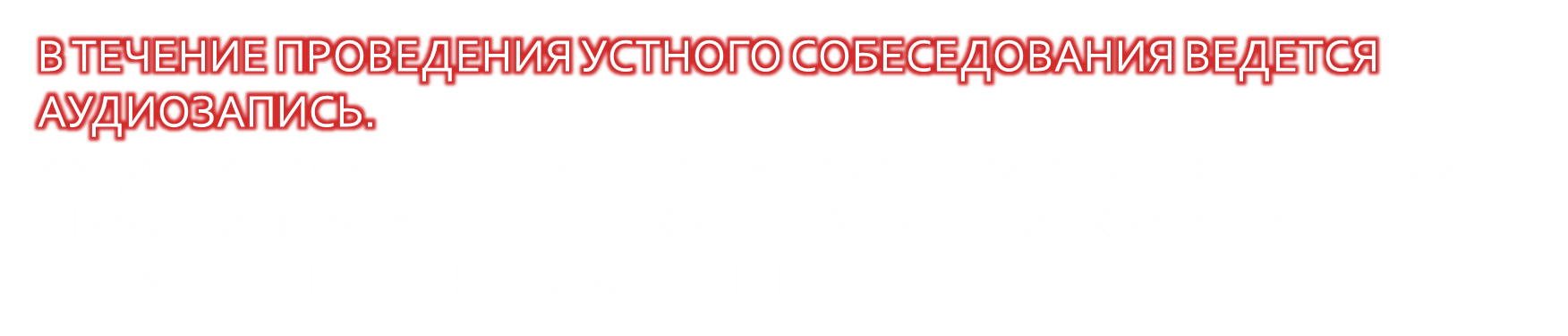 Инструкция по выполнению заданий
Итоговое собеседование по русскому языку состоит из четырёх заданий:
задание 1 – чтение текста вслух (2 балла),
задание 2 – подробный пересказ текста с привлечением дополнительной информации (5 баллов), 
задание 3 – создание устного монологического высказывания (3 балла), 
задание 4 – участие в диалоге (2 балла),
соблюдение норм современного русского литературного языка по всей работе (8 баллов). 
Максимальное количество баллов, которое может получить ученик за выполнение всей работы, — 20. 
Зачет выставляется в том случае, если за выполнение работы выпускник набрал 10 или более баллов.
      Общее время ответа (включая время на подготовку) – 15-16 минут.
      На протяжении всего времени ответа ведётся аудиозапись.
Часть 1. Задание 1:Выразительное чтение текста вслух
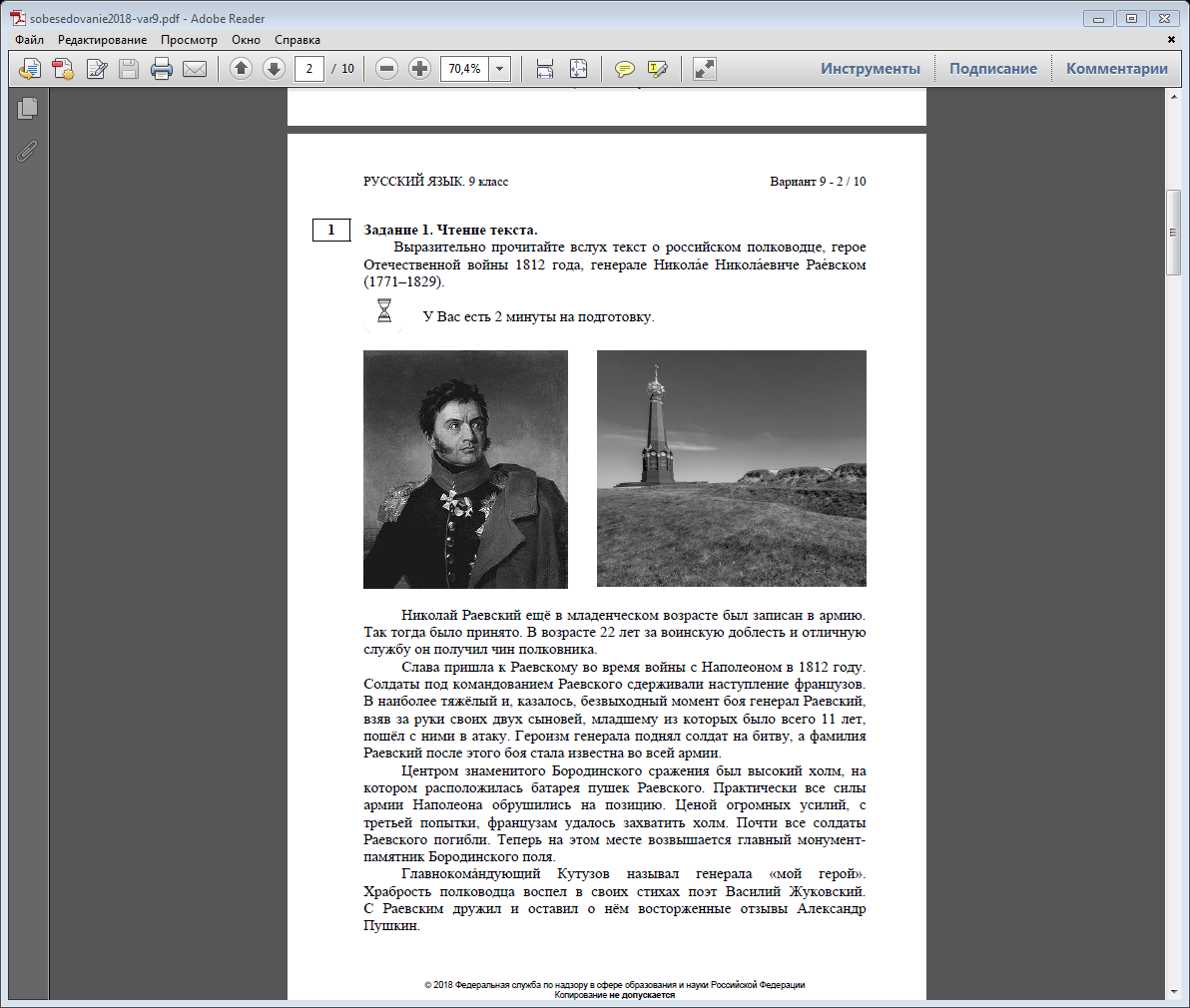 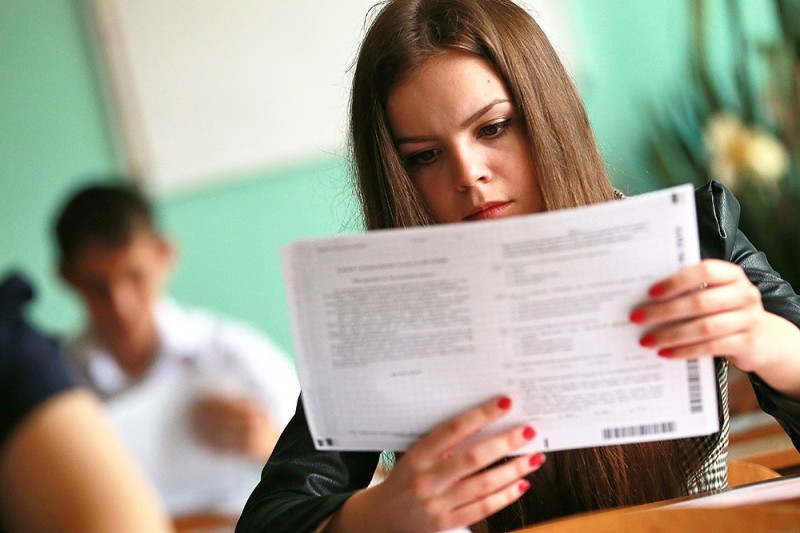 2 минутына подготовку
Что делать во время подготовки к чтению?
Смысловое чтение на основе анализа ключевых слов и грамматической структуры.
Определение авторского замысла.
Обозначение пауз, мест повышения/понижения голоса (разметка текста). 
Соблюдение орфоэпических норм.
Во время подготовки к чтению ученик имеет право
1. Делать графические пометы, подчеркивать в КИМ.
2. Вести краткие записи.
Критерии  оценивания выполнения заданий
Темп чтения не должен мешать понимать ученика
Средний темп чтения – 100-120 слов в минуту
Задание 2. Пересказ прочитанного текста (с дополнением его цитатой)
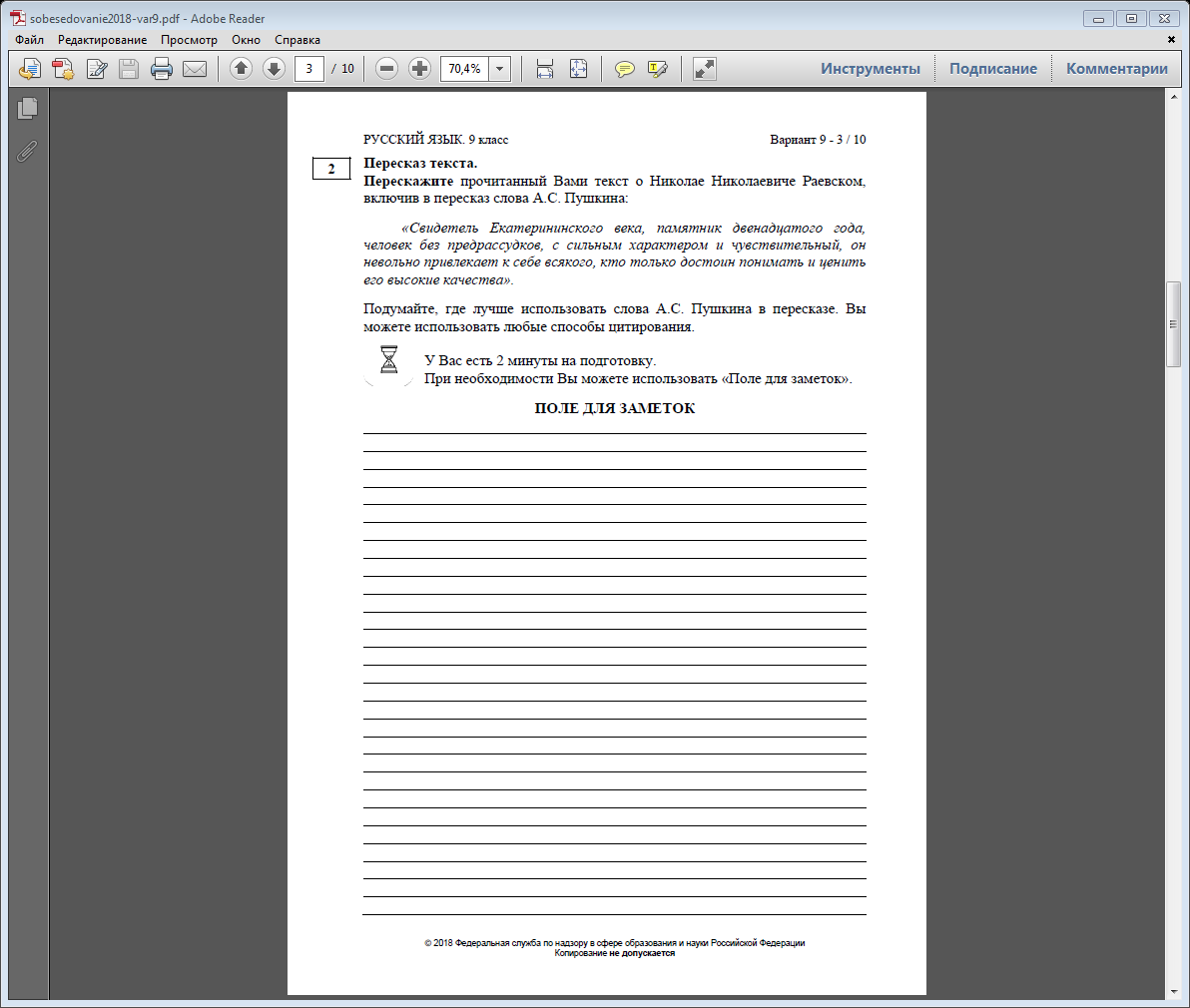 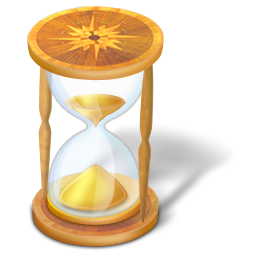 2 минутына подготовку
Включение в текст дополнительной информации.
Ученик должен 
проанализировать высказывание и включить его в текст,
определить место цитаты в исходном тексте,
подготовить подробный пересказ текста с учетом включенной цитаты, раскрыв все микротемы текста.
Ученик может 
Применить любой способ цитирования: прямую речь, косвенную речь, вводные конструкции.
Зачитать высказывание.
При пересказе ученик не может пользоваться исходным текстом, а также любыми записями, кроме цитаты и своих заметок!
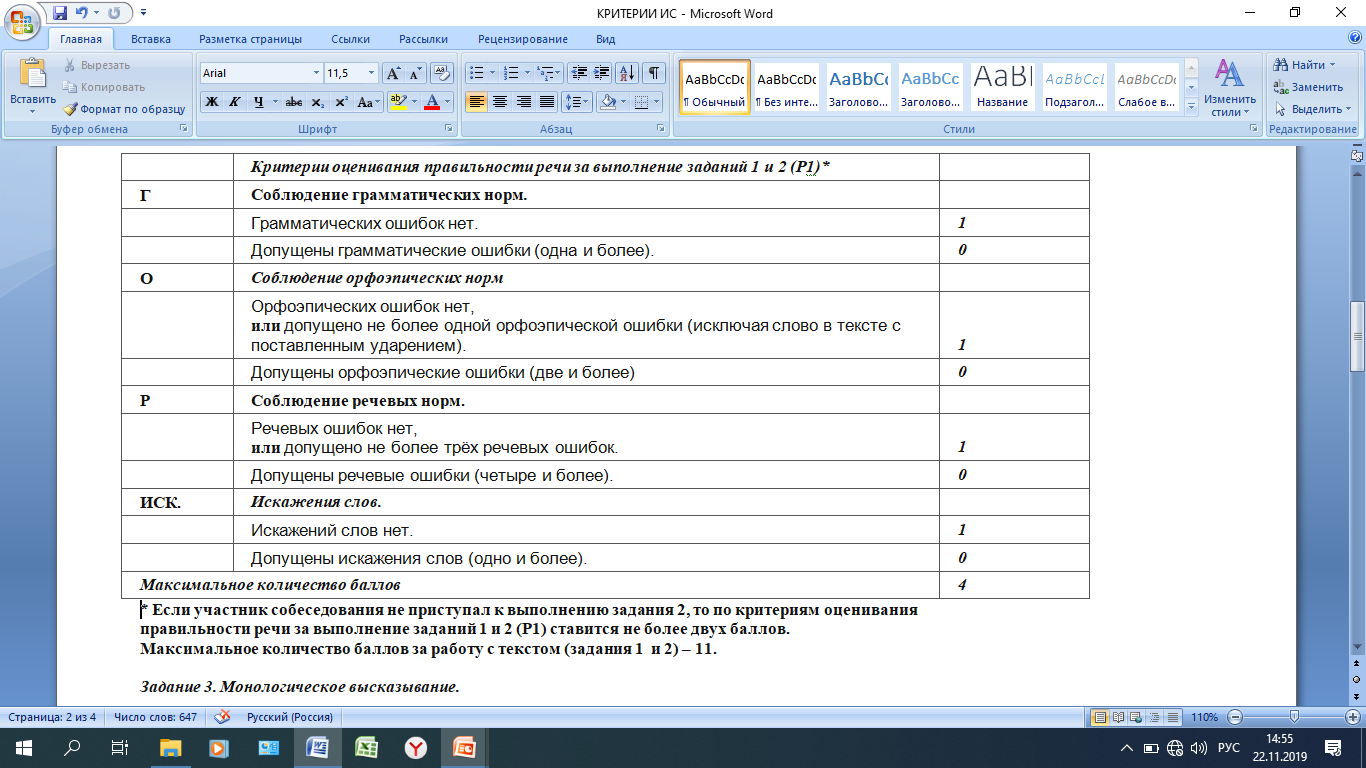 Часть 2. задание 3. монологическое высказывание
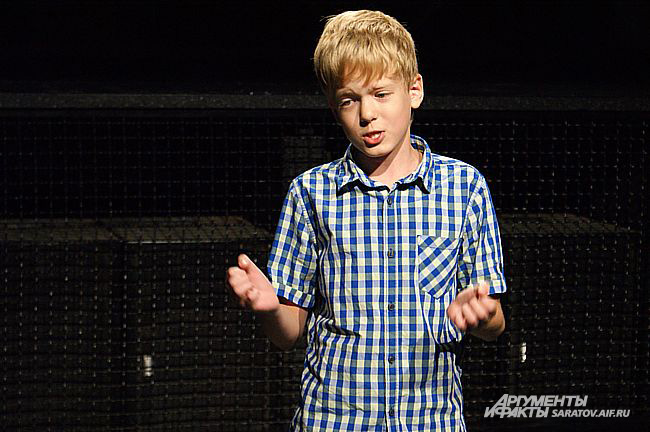 3 минутына монолог
1 минутана подготовку
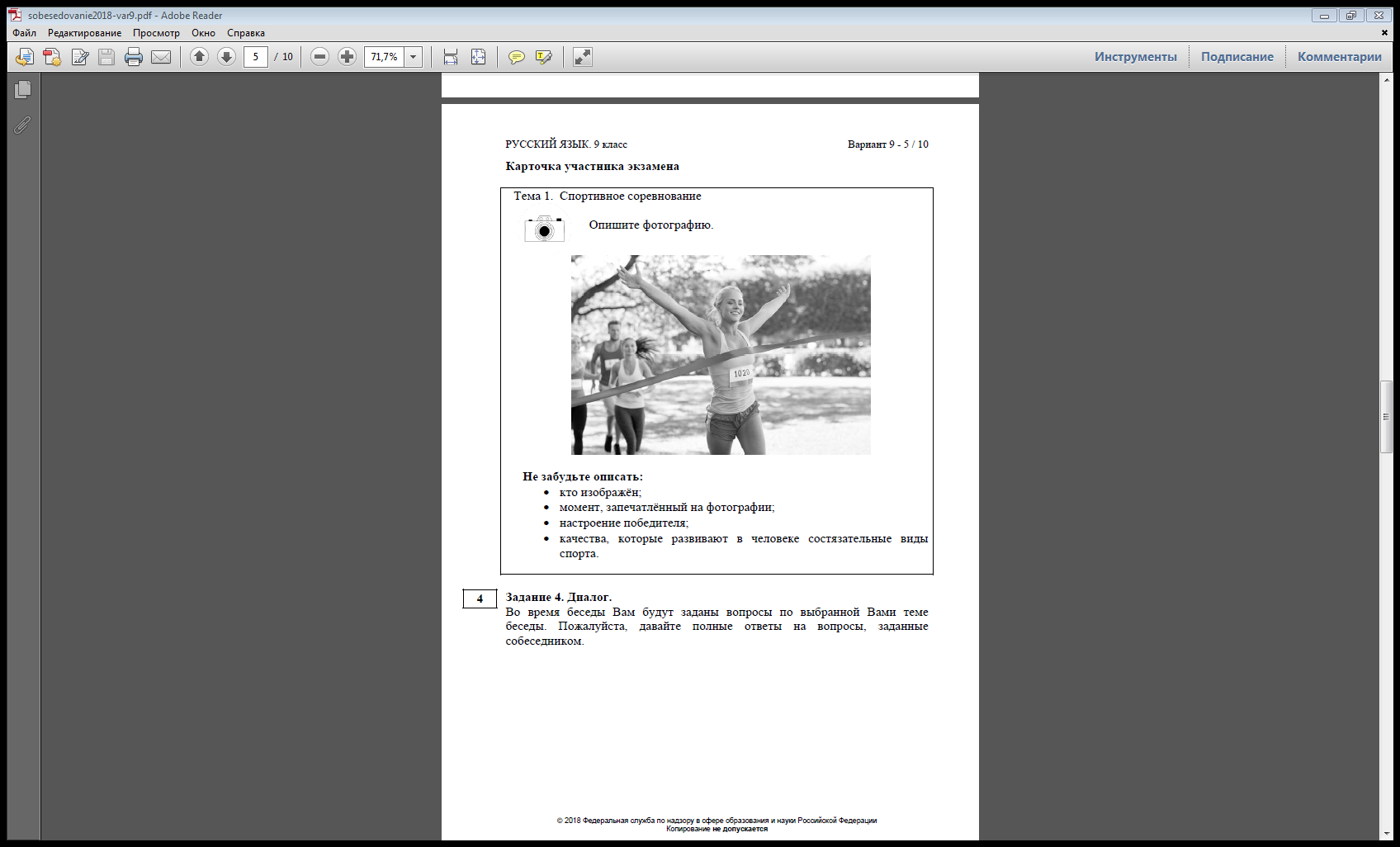 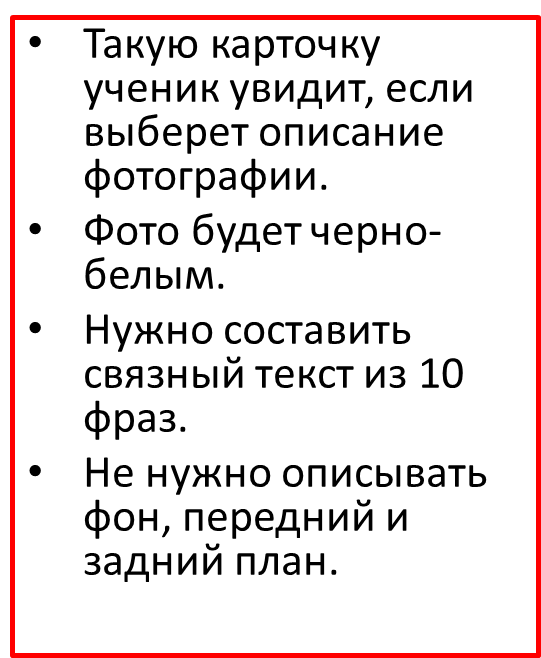 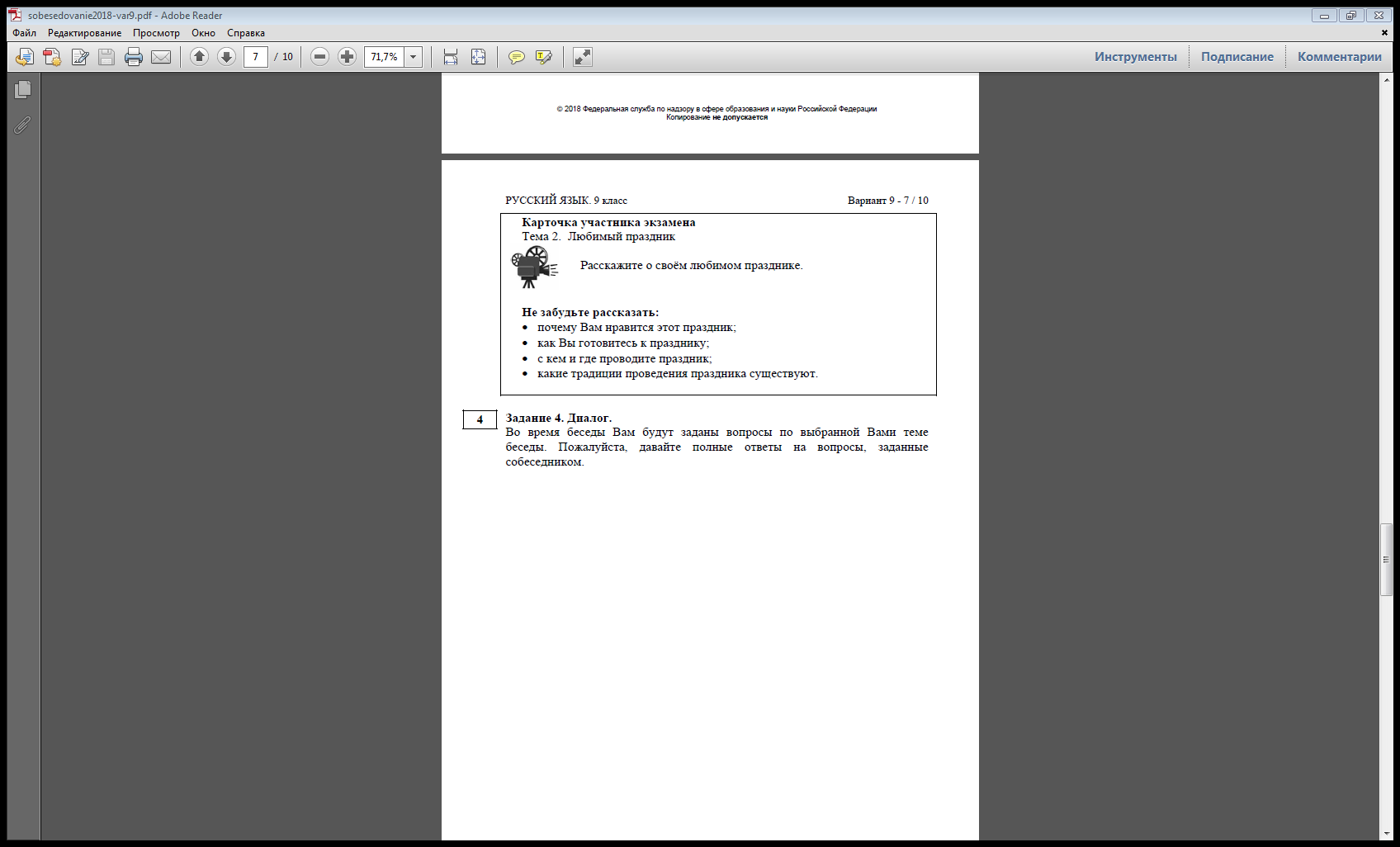 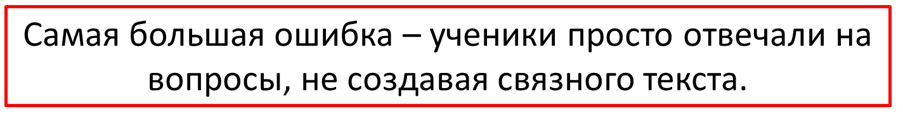 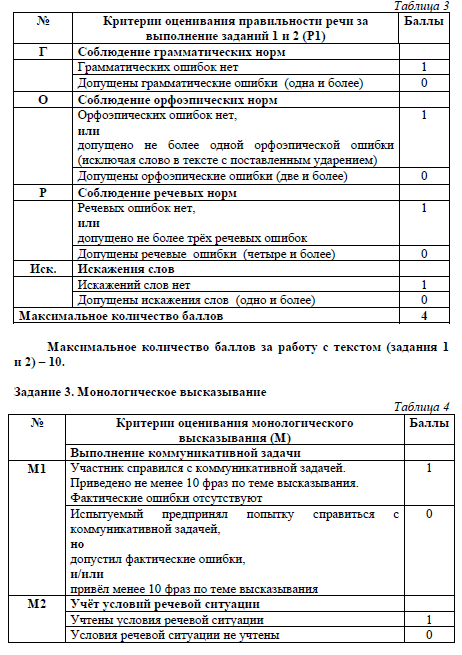 Задание 4. диалог с экзаменатором-собеседником по выбранной учащимся теме
0 минутна подготовку
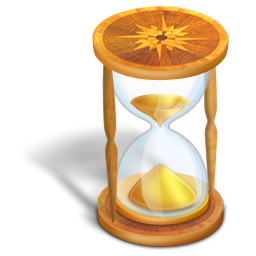 3 минутына диалог
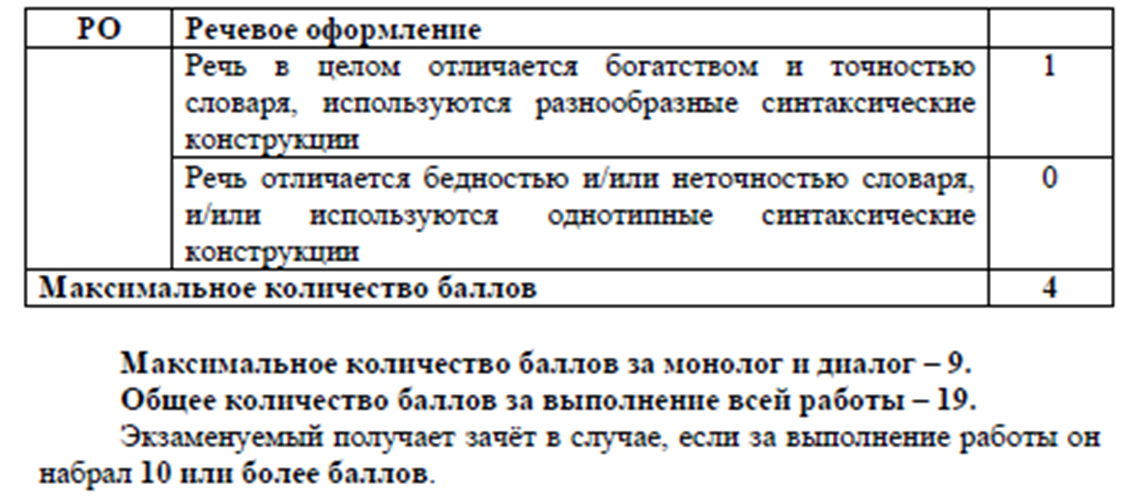 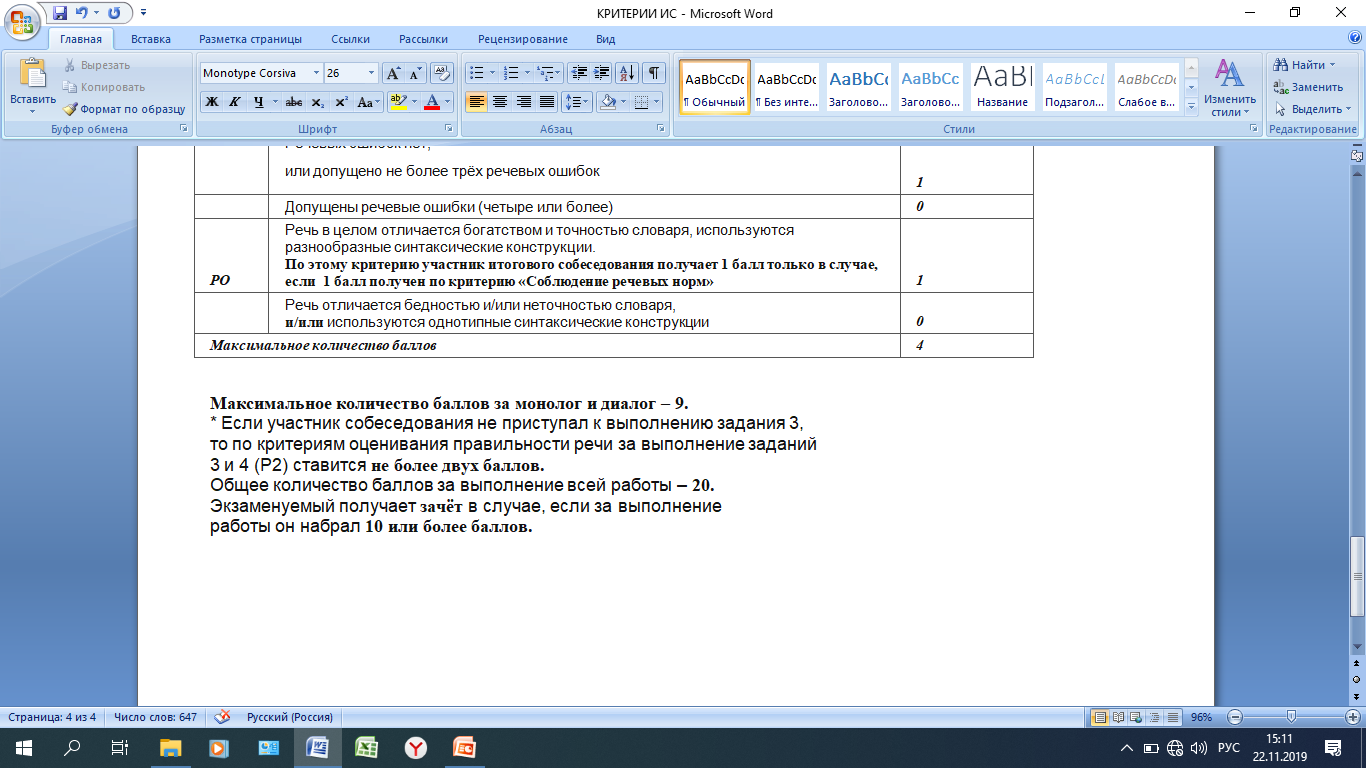 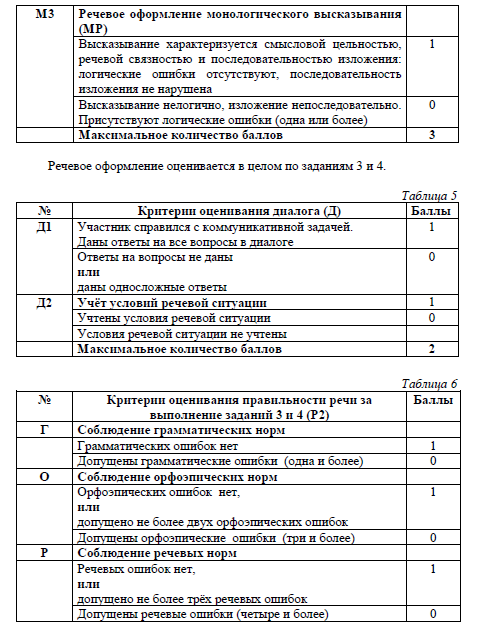 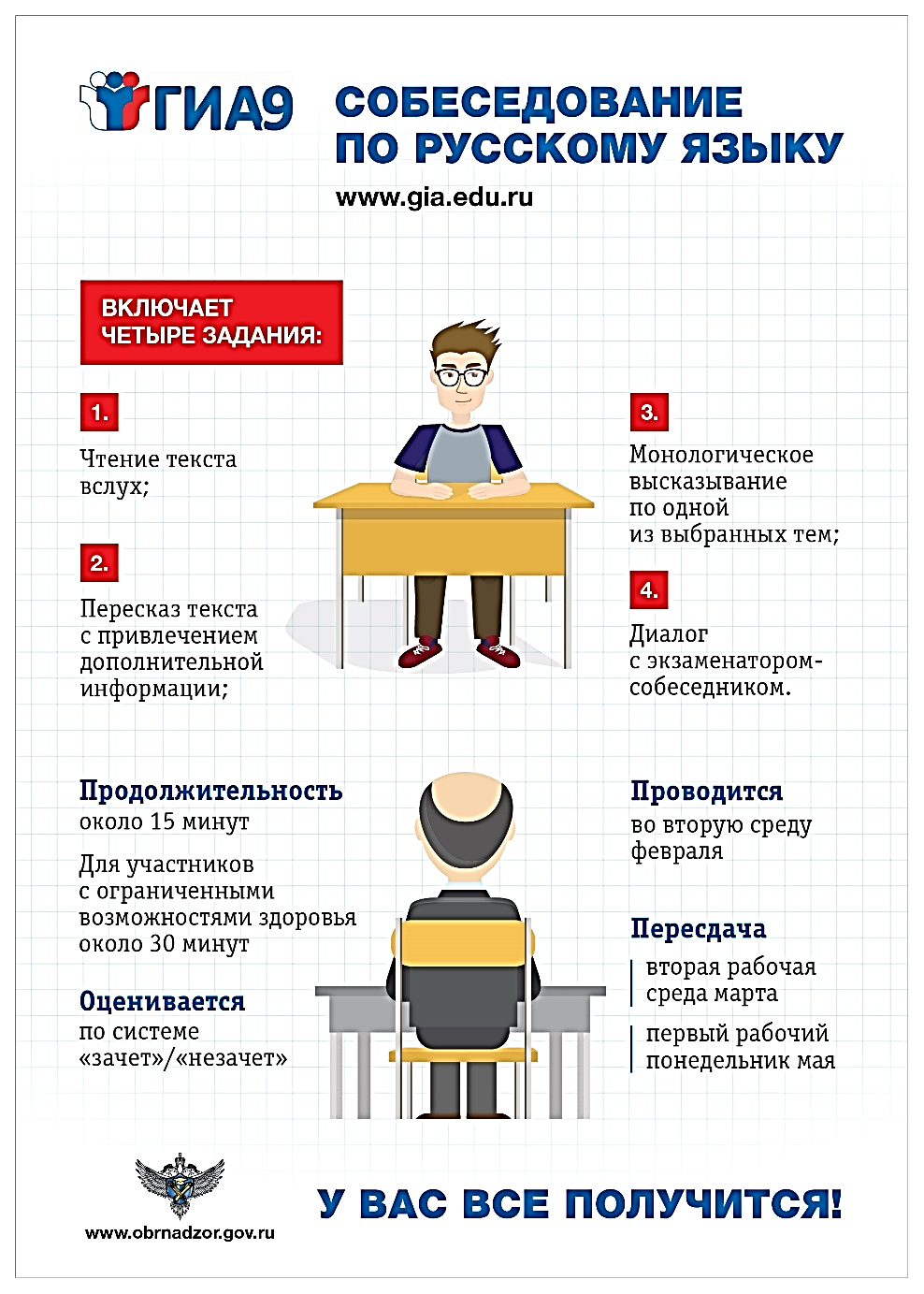 ИС-03. Форма протокола эксперта для оценивания ответов участников итогового собеседования.
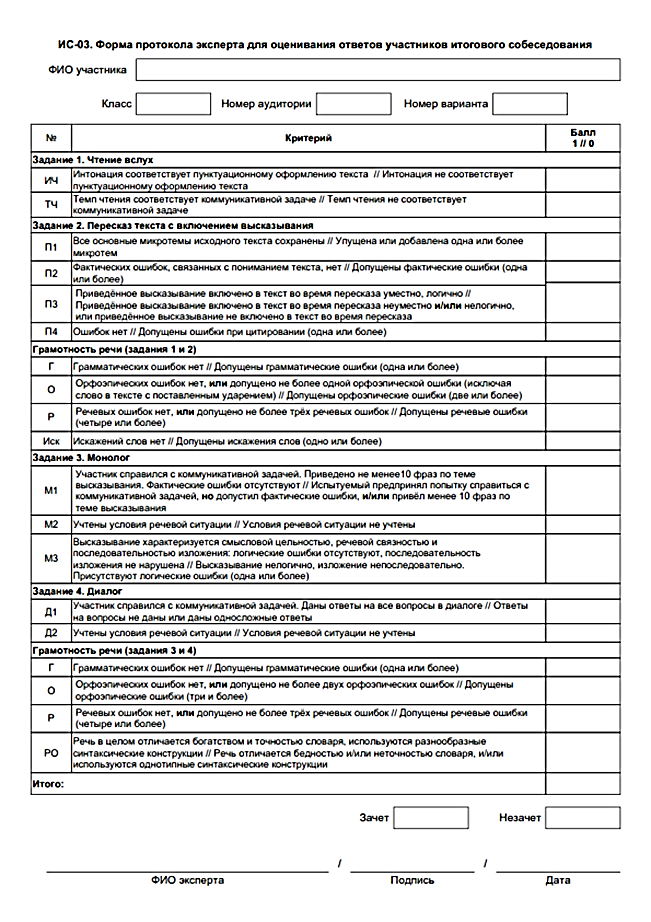 Спасибо за внимание!
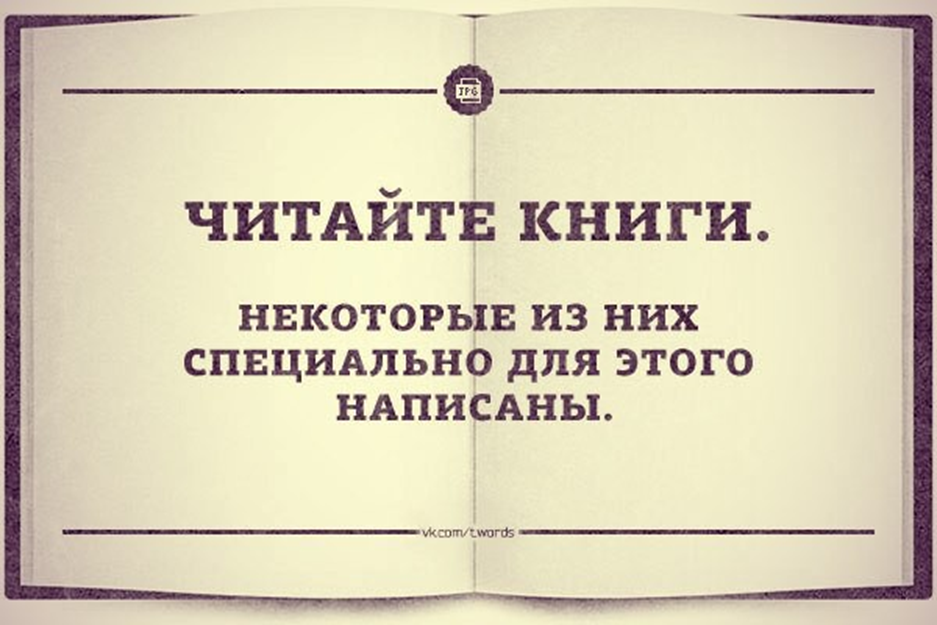